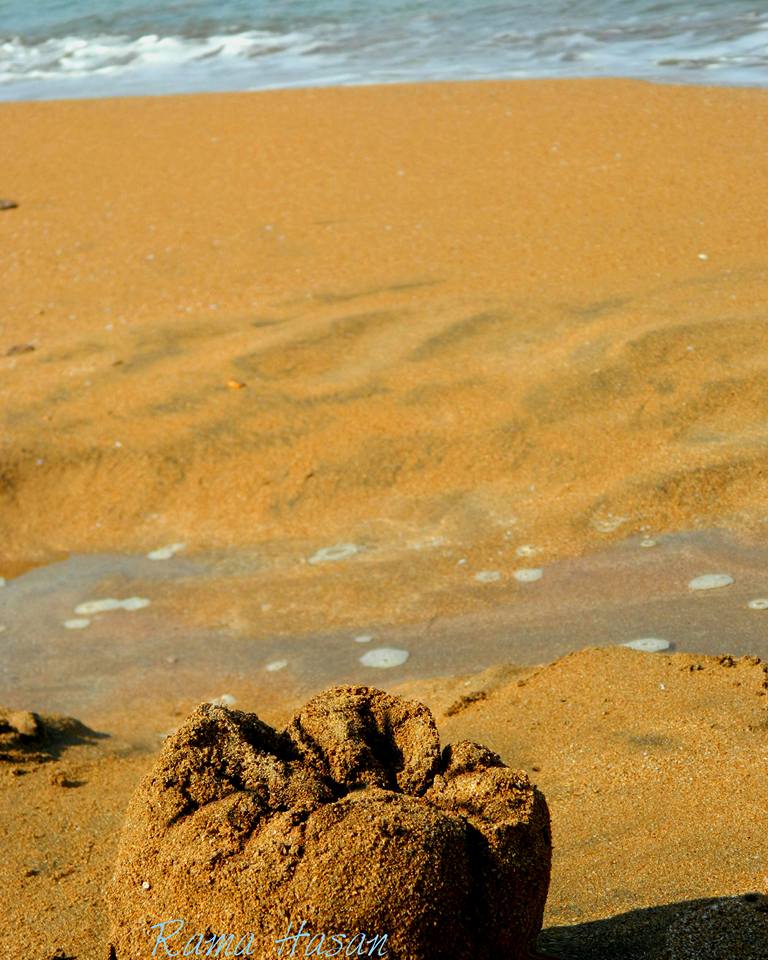 Full metal preparation Criteria
1.Occlusaial reduction
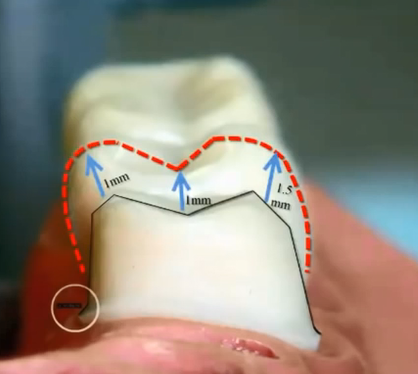 Functional cusp
Non-functional cusp
Functional bevel
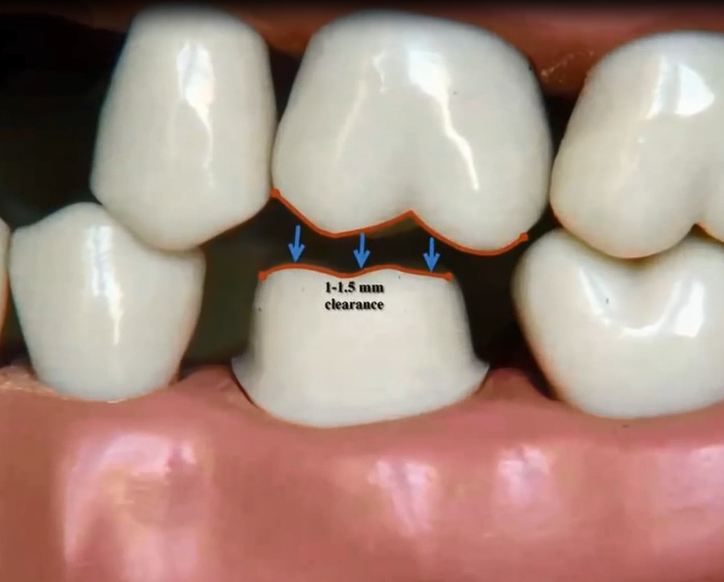 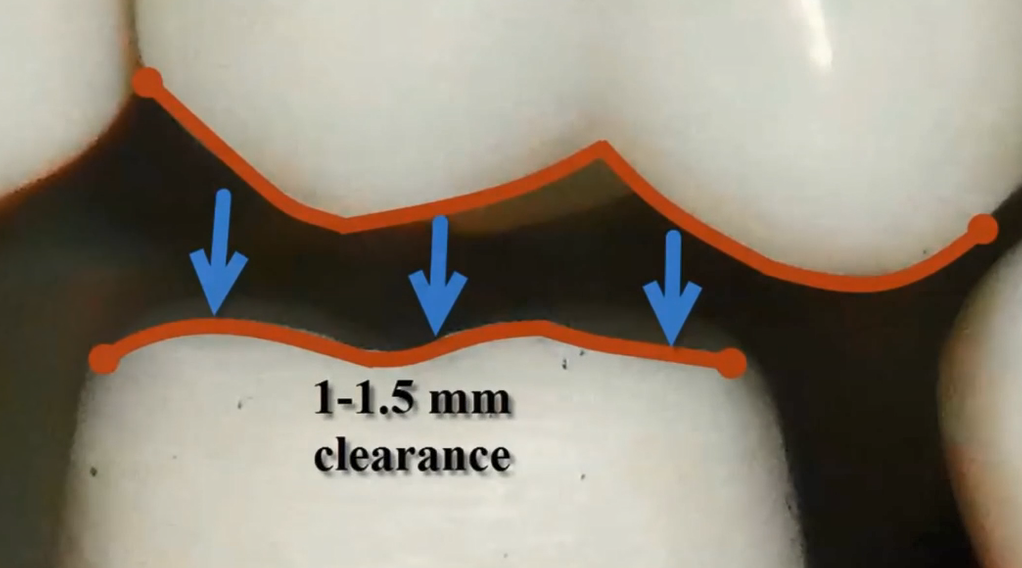 2. Buccal and lingual redcution
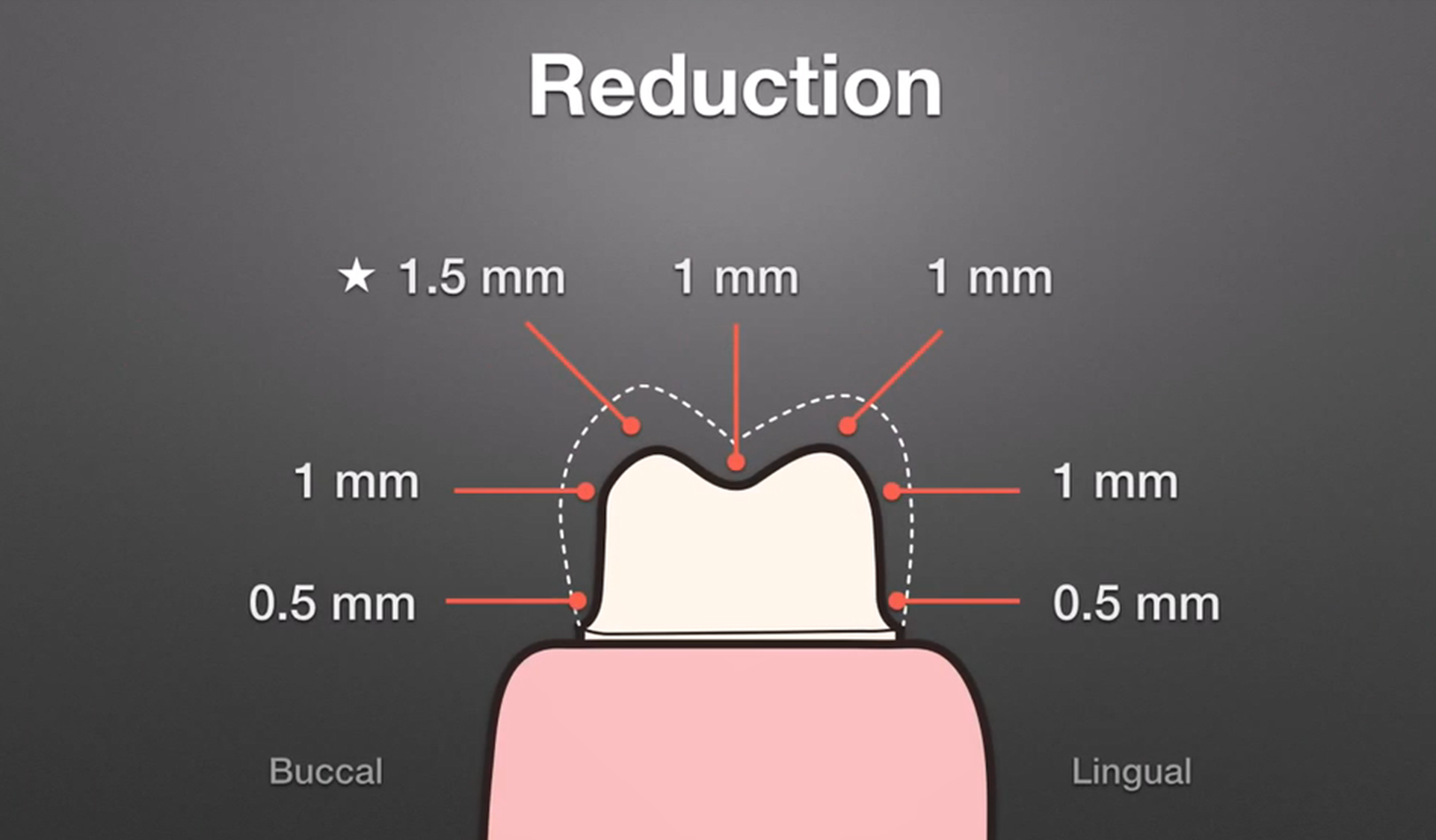 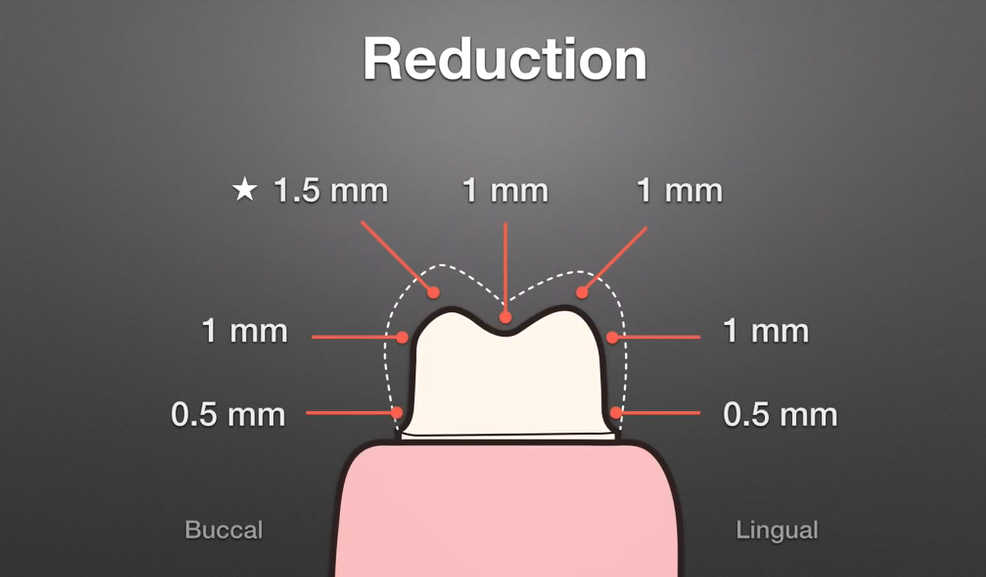 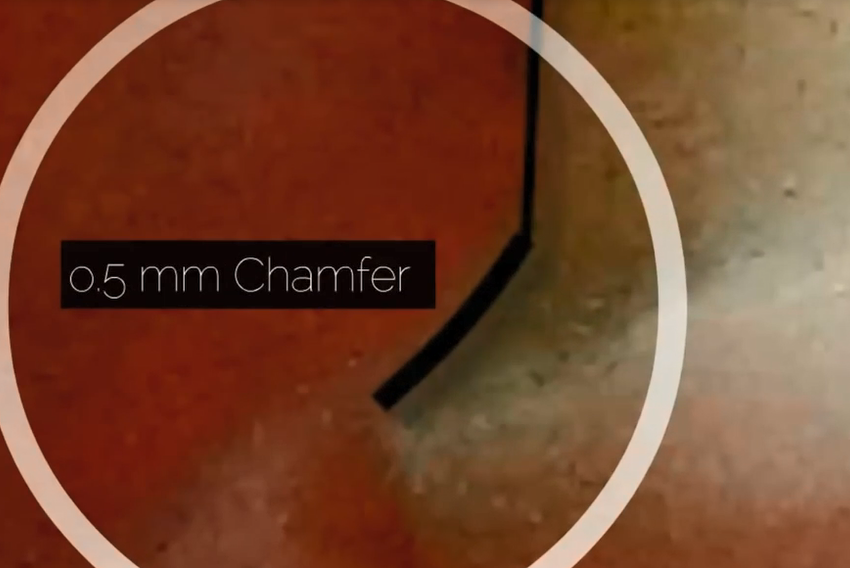 3. Proximal reduction
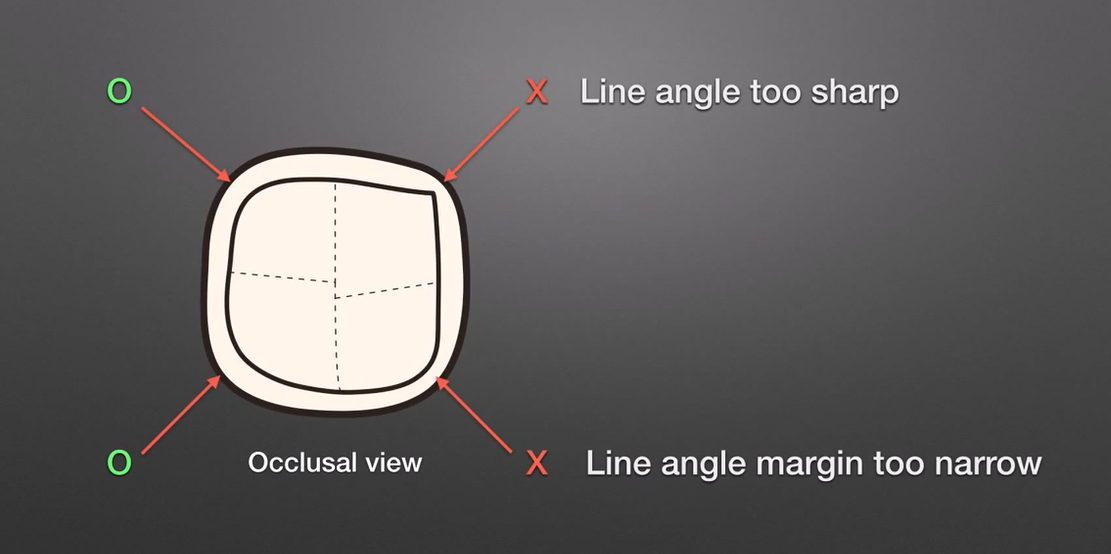 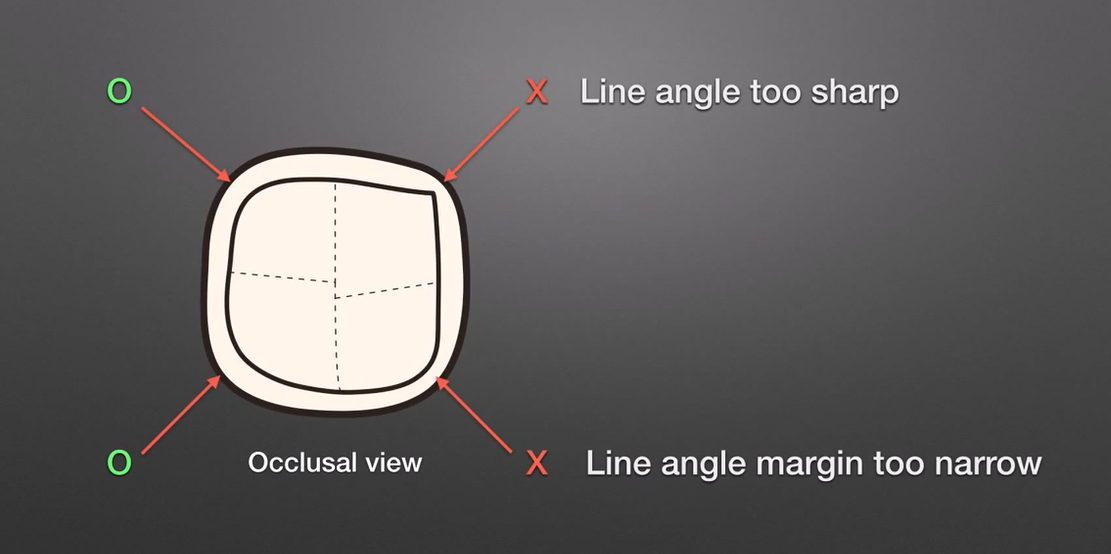 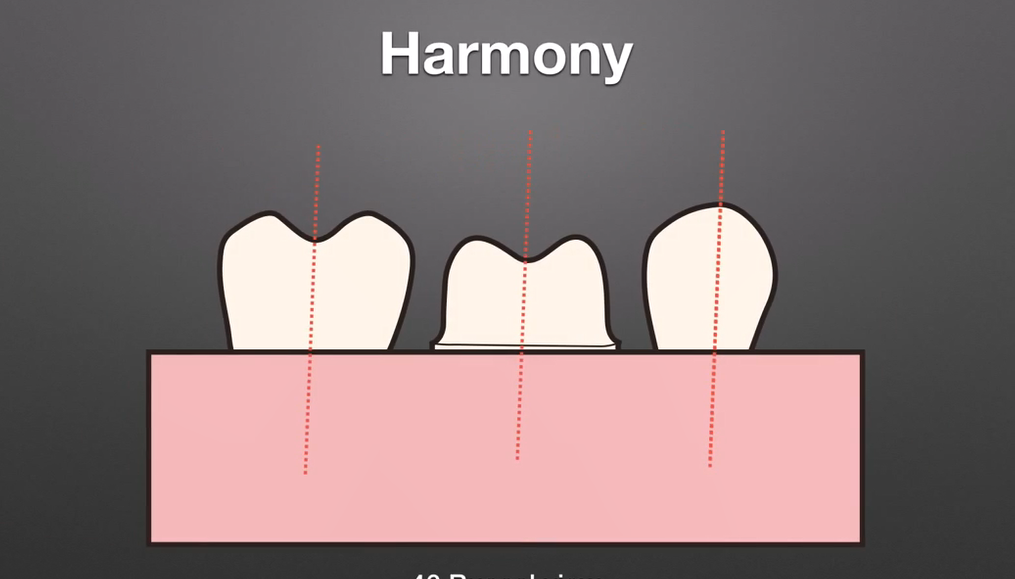 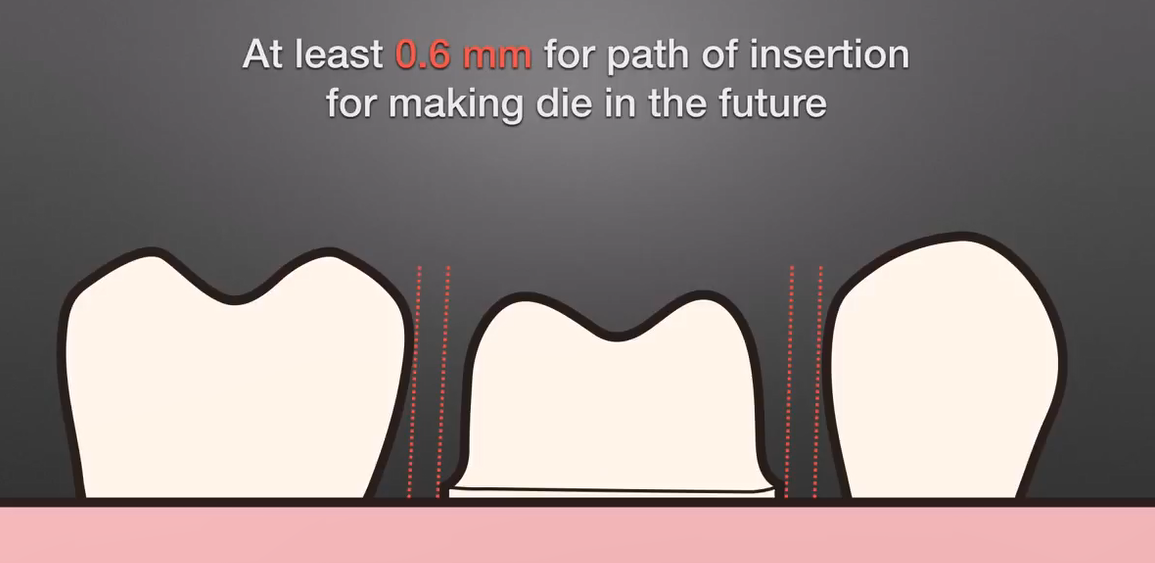 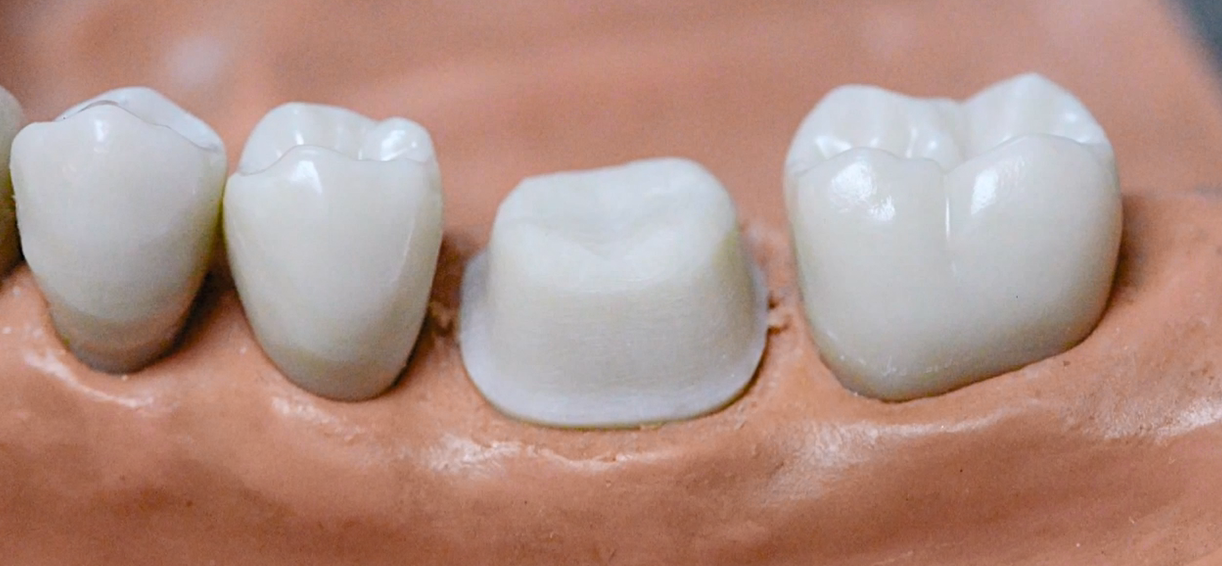 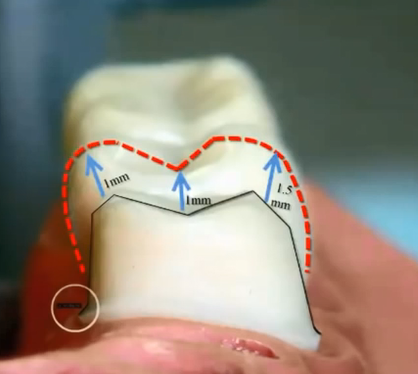 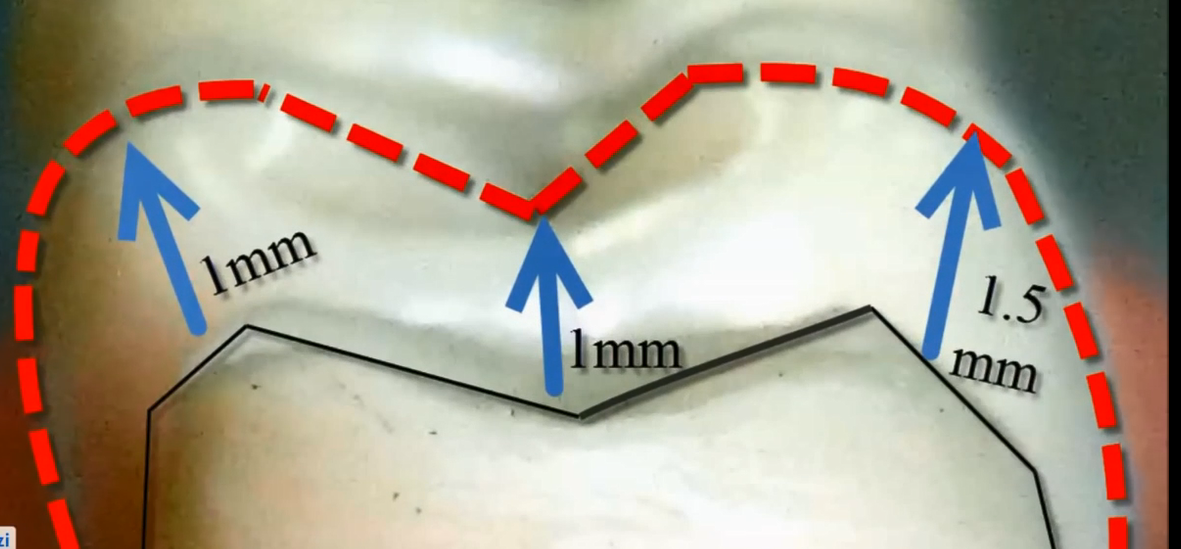 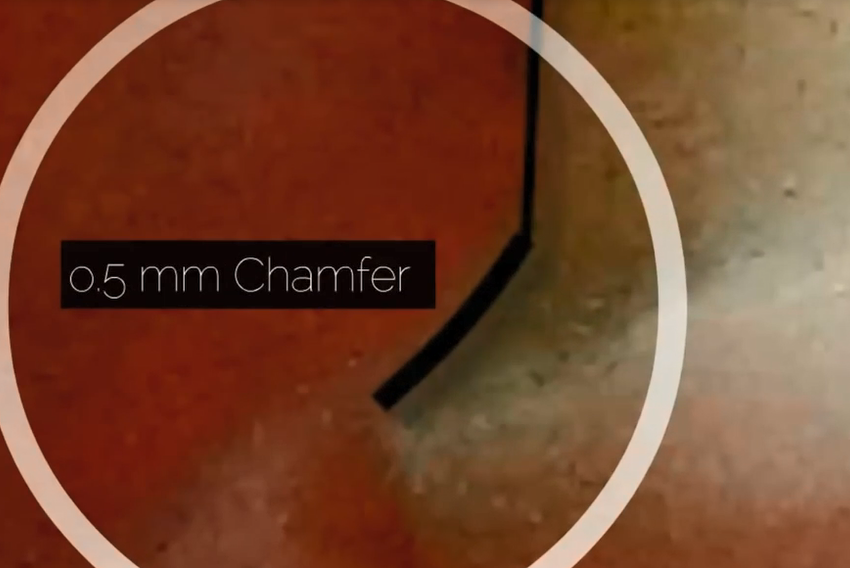 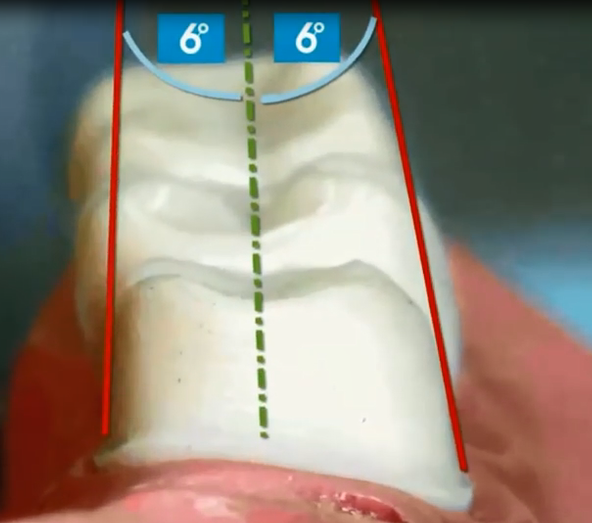 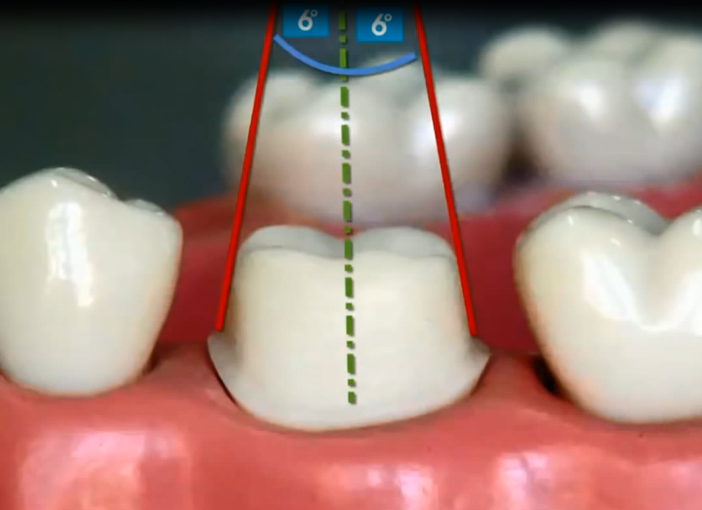 Thank you